THU HOẠCH TRỨNG GÀ
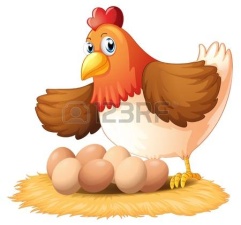 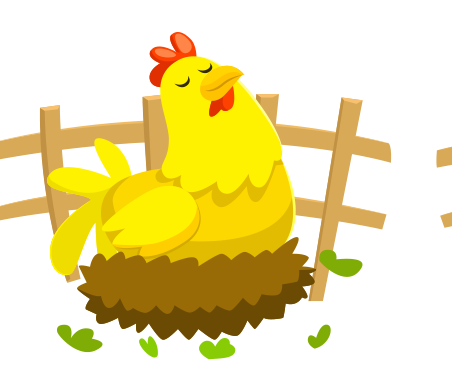 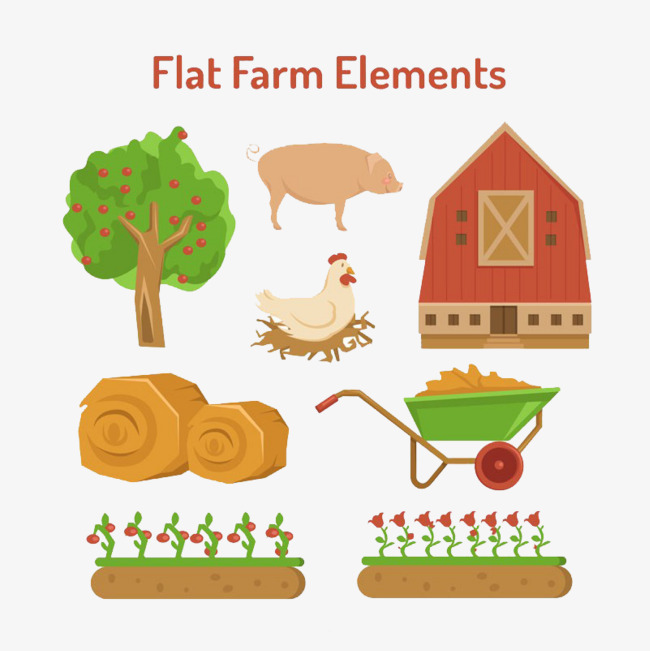 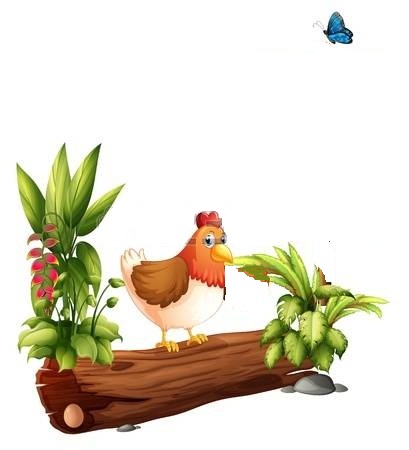 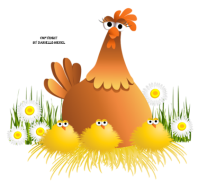 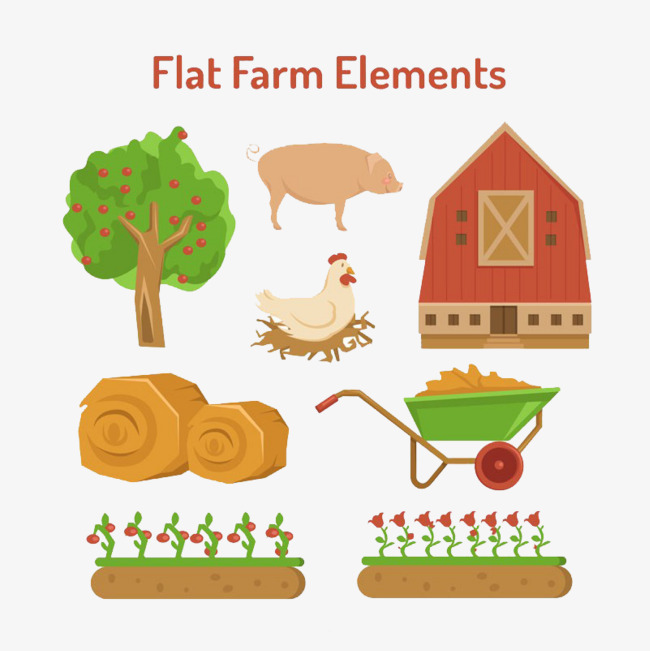 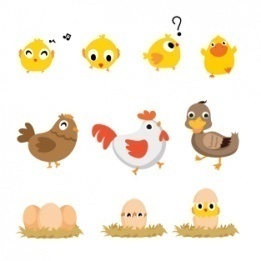 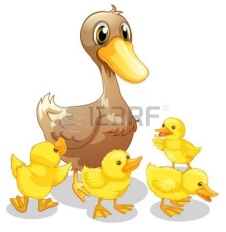 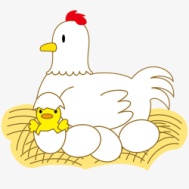 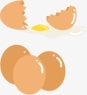 Những chú gà mái của chúng ta đã đẻ rất nhiều trứng. Bạn hãy giúp mình thu hoạch số trứng đó bằng cách trả lời các câu hỏi nhé. Khi bạn trả lời đúng là trứng đã vào giỏ của mình rồi đấy. Nào bắt đầu thôi!
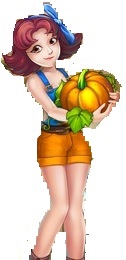 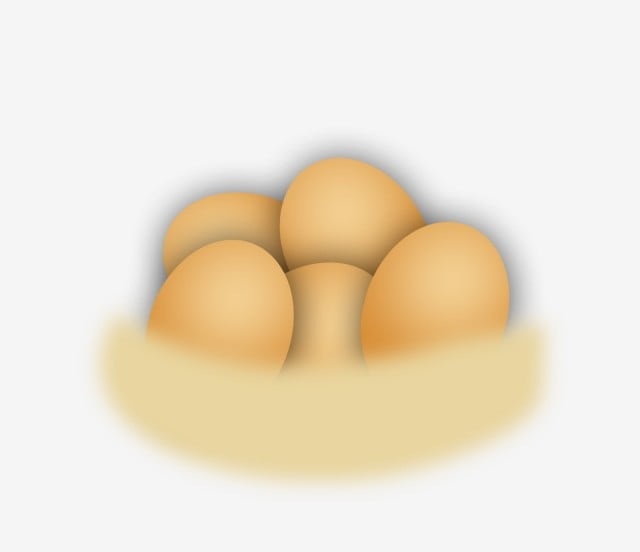 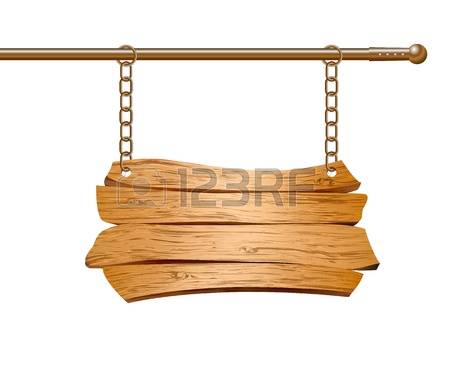 Bắt đầu
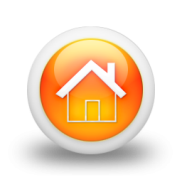 Câu 1: Nhập câu hỏi tại đây
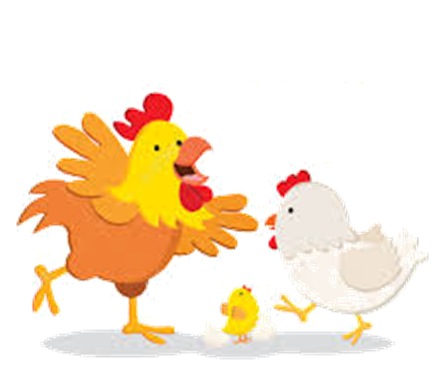 Yeah, Đúng rồi, 
bạn giỏi quá!
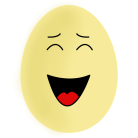 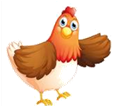 A : Đúng
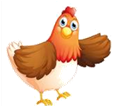 B: Sai
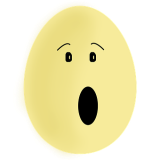 Ồ, tiếc quá, sai mất rồi!
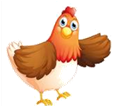 C: Sai
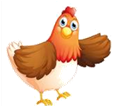 D: Sai
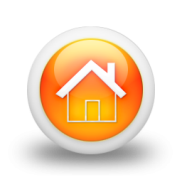 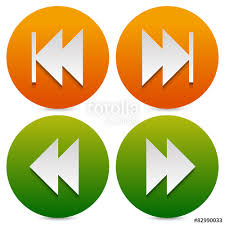 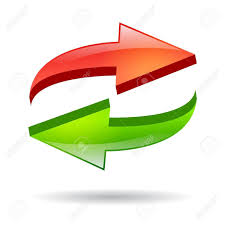 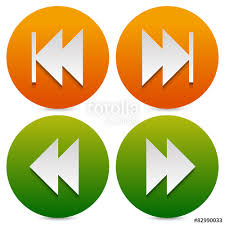 Câu 2: Nhập câu hỏi tại đây
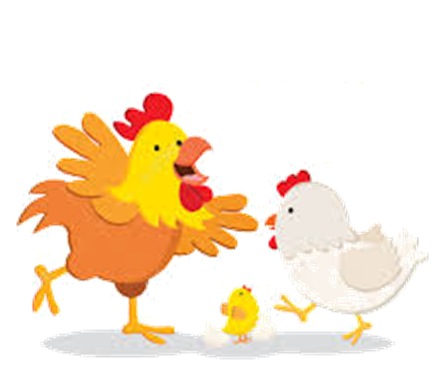 Yeah, Đúng rồi, 
bạn giỏi quá!
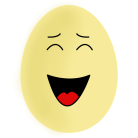 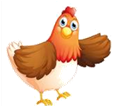 A: Sai
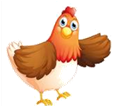 B: Đúng
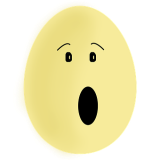 Ồ, tiếc quá, sai mất rồi!
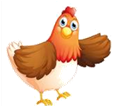 C: Sai
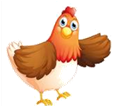 D: Sai
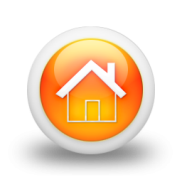 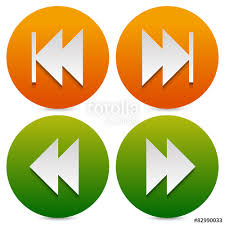 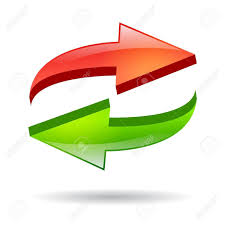 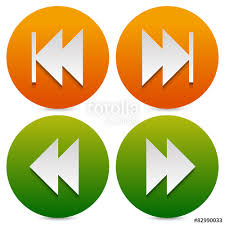 Câu 3: Nhập câu hỏi tại đây
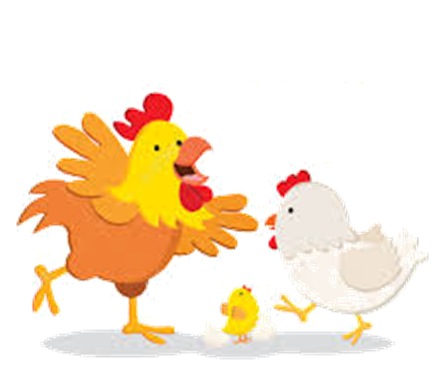 Yeah, Đúng rồi, 
bạn giỏi quá!
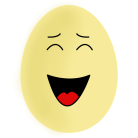 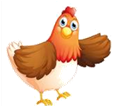 A : Đúng
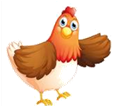 B: Sai
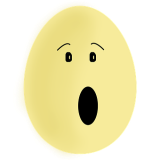 Ồ, tiếc quá, sai mất rồi!
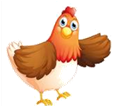 C: Sai
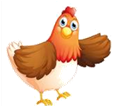 D: Sai
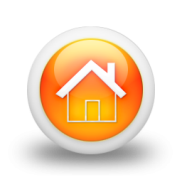 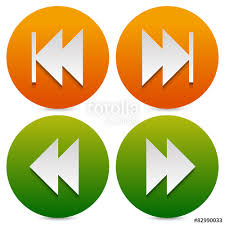 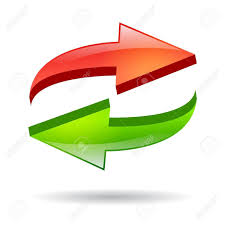 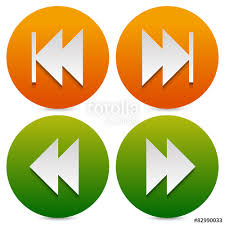 Câu 4: Nhập câu hỏi tại đây
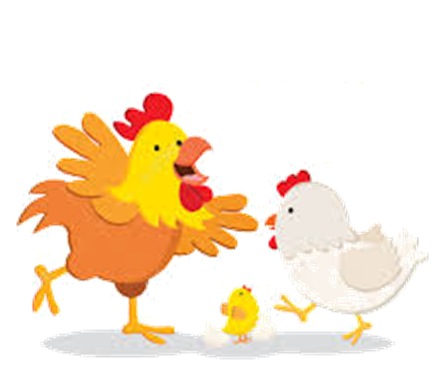 Yeah, Đúng rồi, 
bạn giỏi quá!
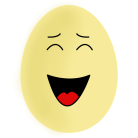 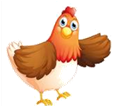 A : Đúng
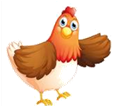 B: Sai
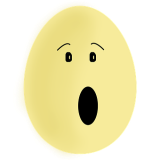 Ồ, tiếc quá, sai mất rồi!
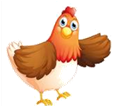 C: Sai
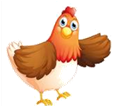 D: Sai
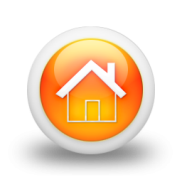 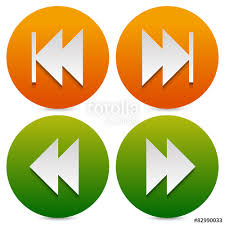 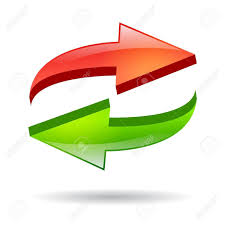 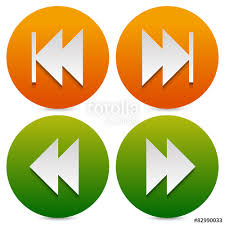 Câu 1: Nhập câu hỏi tại đây
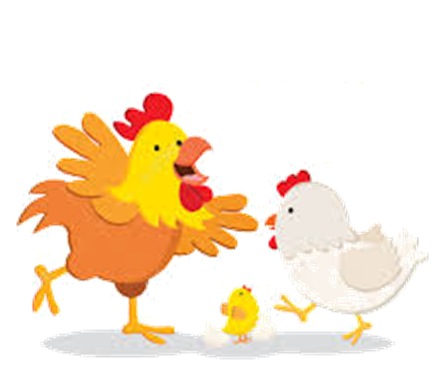 Yeah, Đúng rồi, 
bạn giỏi quá!
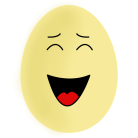 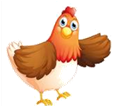 A : Đúng
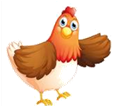 B: Sai
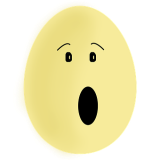 Ồ, tiếc quá, sai mất rồi!
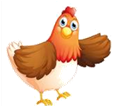 C: Sai
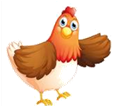 D: Sai
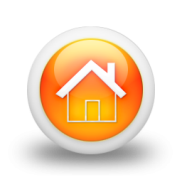 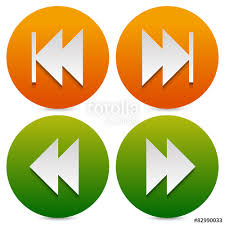 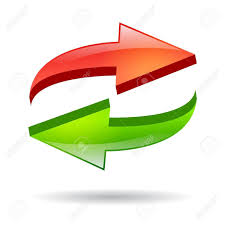 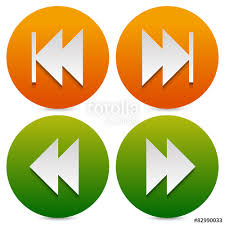 Câu 5: Nhập câu hỏi tại đây
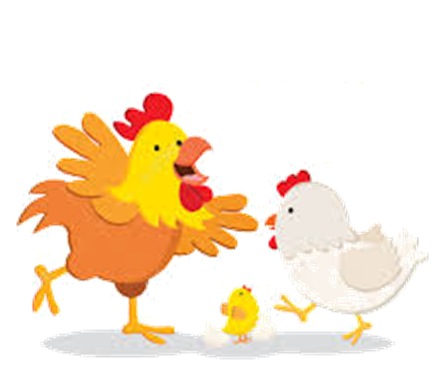 Yeah, Đúng rồi, 
bạn giỏi quá!
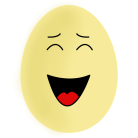 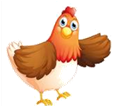 A: Sai
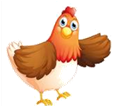 B: Đúng
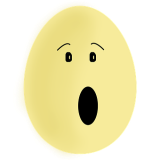 Ồ, tiếc quá, sai mất rồi!
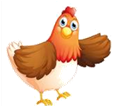 C: Sai
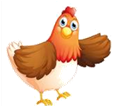 D: Sai
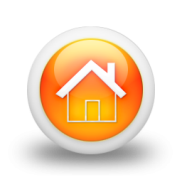 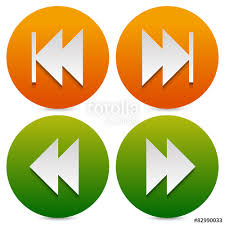 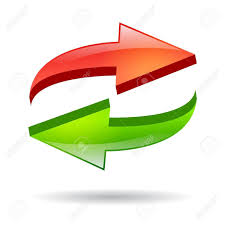 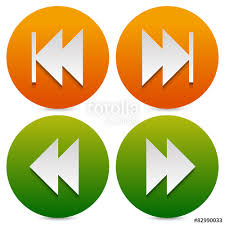 Câu 6: Nhập câu hỏi tại đây
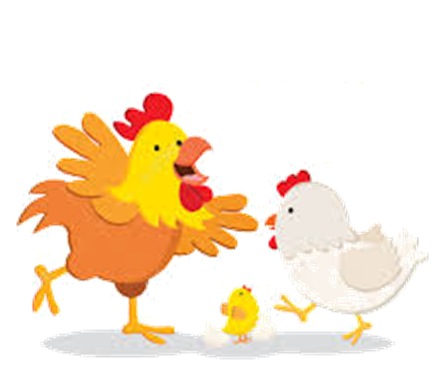 Yeah, Đúng rồi, 
bạn giỏi quá!
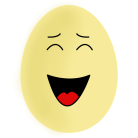 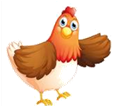 A: Sai
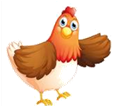 B: Sai
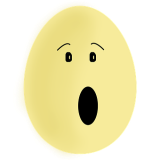 Ồ, tiếc quá, sai mất rồi!
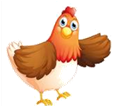 C: Đúng
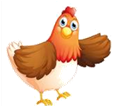 D: Sai
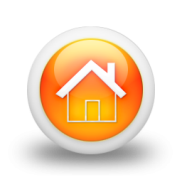 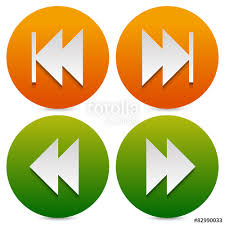 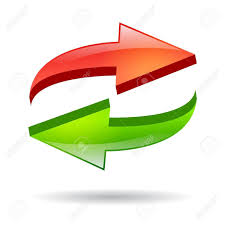 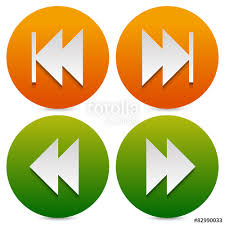 Câu 7: Nhập câu hỏi tại đây
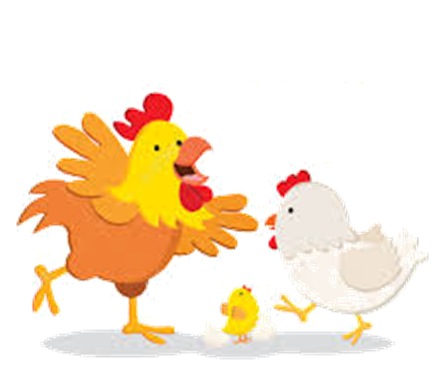 Yeah, Đúng rồi, 
bạn giỏi quá!
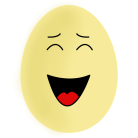 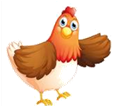 A: Sai
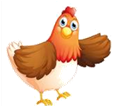 B: Sai
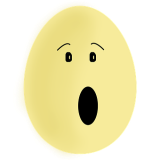 Ồ, tiếc quá, sai mất rồi!
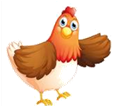 C: Sai
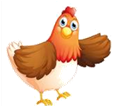 D: Đúng
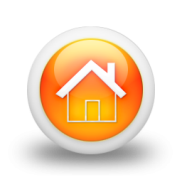 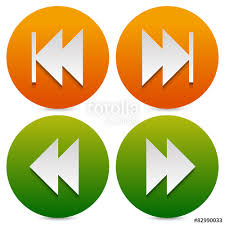 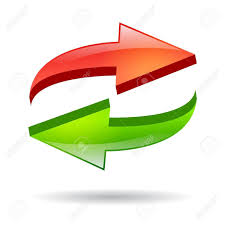 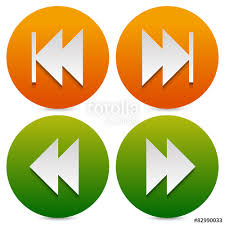 Wow! Bạn thật giỏi đó….
Cảm ơn bạn nhé! Đây là một chút quà mình dành tặng bạn nè!
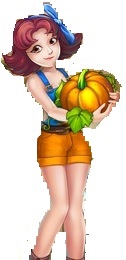 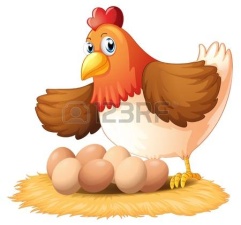 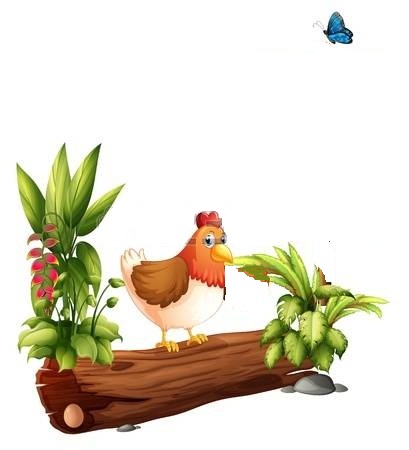 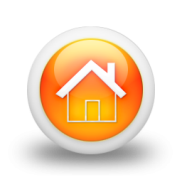 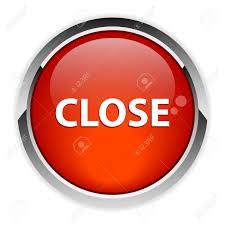